Ханс                            МайклХристиан                  Фарадей Эрстед
Получение переменного  электрического тока
9 класс
Учитель  физики Л. В. Елсукова
Переменный электрический  ток – электрический  ток, периодически меняющийся  со временем  по модулю и направлению
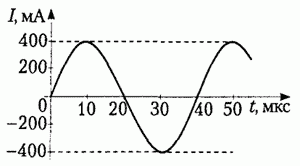 i, A
0,1
0,2
0,3
0,4   0,5     t, c
i – индукционный ток
    Im- амплитуда тока
         i =…………………...
i – индукционный ток
    Im- амплитуда тока
            i = Im sin ẉt.
«бесполезный новорожденный превратился 
    в чудо богатыря и изменил облик Земли так, как его гордый отец не мог себе и представить».
                           
 американский физик Р.Фейнман
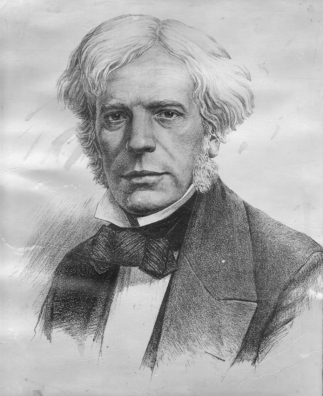 Майкл Фарадей
На тепловых электростанциях ротор генератора вращается с помощью паровой турбины, на гидроэлектростанциях  с помощью водяной турбины.  На рисунке цифрой  1 обозначен статор, цифрой 2 – ротор, цифрой 3 – водяная турбина.
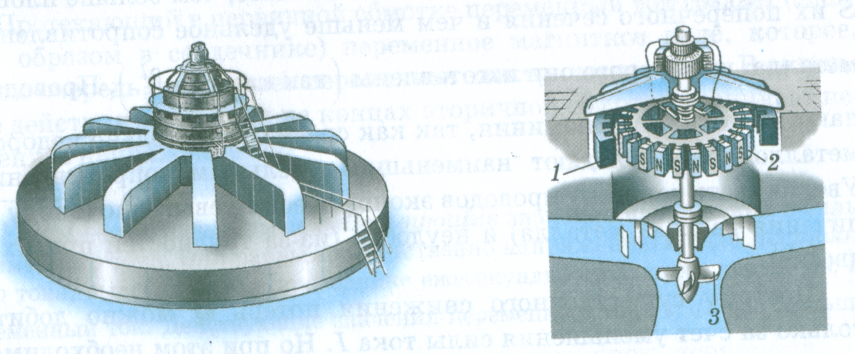 Как вы думаете, чего бы вы лишились, если бы не было открытия электромагнитной индукции?
Ответы:
1.   1)
2.   4)
3.   3)
4.   2)
5.   3)
Домашнее задание:
(для всех) изучить §50,
 выполнить упр. 42 (1,2)
      - (кто  желает) 
    подготовить сообщение «Тепловые станции Челябинской области», «Экологические проблемы, связанные с ТЭС и ГЭС».